Massachusetts Human Service Transportation (HST) Brokerage
Orientation Session
May 2021
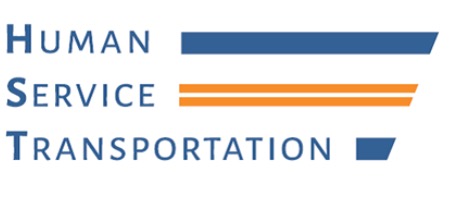 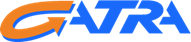 Accessibility at Today’s Meeting
Interpreters
CART
Use the chat box to contact the hosts for assistance at any time
Today’s Agenda
Welcome
Orientation to HST services, including consumer facing improvements coming July 1
Questions & comments

Submit your questions at any time
Q&A box
Raise your hand during the Questions & Comments section
What stays the same
If you receive HST transportation now, you will continue to receive these rides:
MassHealth through PT-1
Agency-funded trips to a program

Trips arranged through a broker

Working with the same transportation companies
Effective July 1, 2021, GATRA will be the broker for HST Area 3
Rides funded by MassHealth and other state Health & Human Services agencies
MassHealth PT-1
Department of Developmental Services (DDS)
Department of Public Health (DPH)
Massachusetts Rehabilitation Commission (MRC)
Massachusetts Commission for the Blind (MCB)
Department of Mental Health (DMH)
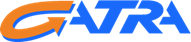 [Speaker Notes: Work in Progress: 

RB – 
Effective July 1, 2021, MART will be responsible as the broker for Human Service Transportation for the newly defined Region 1 & 2 which will include the transportation oversight for the following agencies. (to be read from slide with a brief explanation of how the services are obtained.]
HST Regions
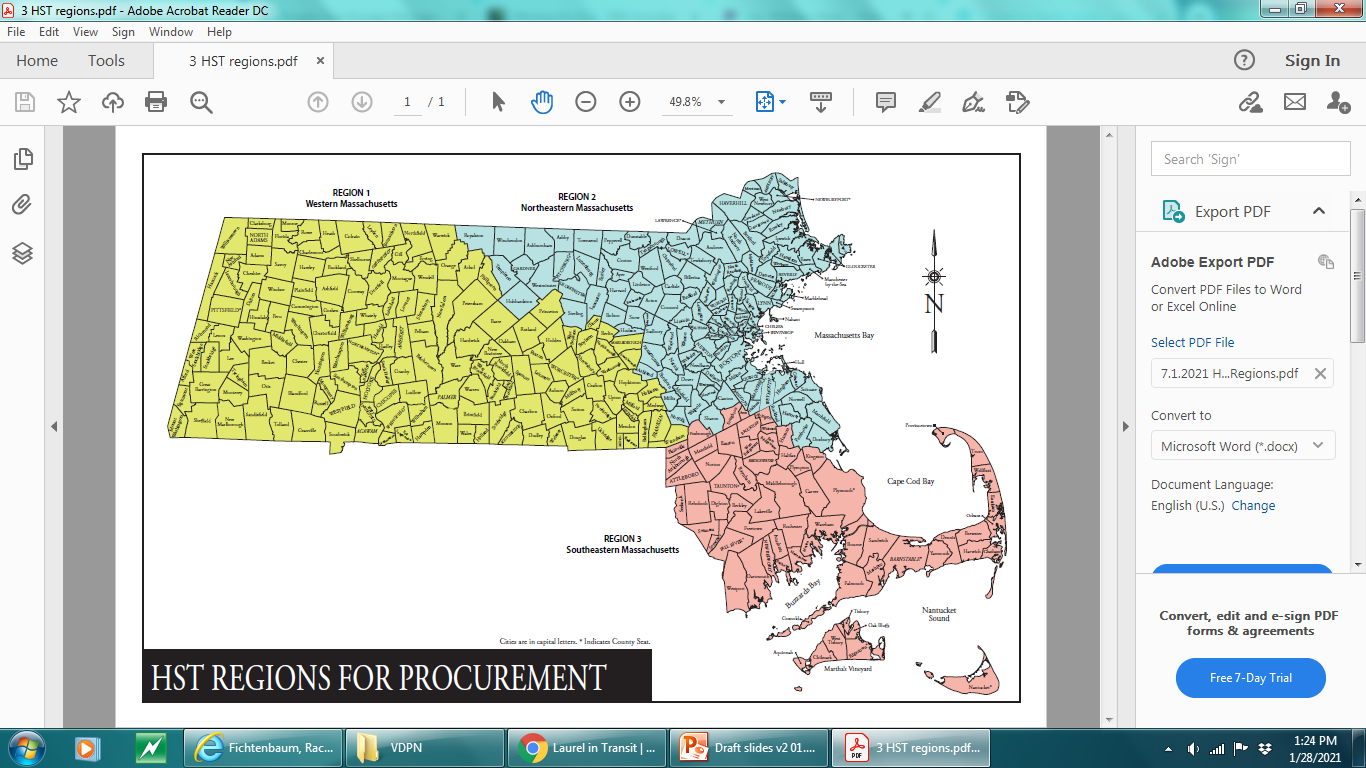 MART
MART
GATRA
Timeline
June 17 – brokers ready to start taking your trip requests for July 1 and after
July 1 – new contract goes into effect
Ongoing – HST and brokers welcome feedback and work on additional improvements
What we’re doing to ensure a system that works for everyone
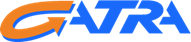 A little background about GATRA
GATRA has been providing safe and reliable service to MassHealth members for more than 20 years
Our Call Center is staffed with 15 Customer Service Representatives, 4 Supervisors, and an Office Manager
Now through June 30: Monday-Friday 8am-5pm
Starting July 1: Monday-Friday 7am-6pm
GATRA is committed to providing efficient service in a courteous and professional manner
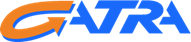 Here are some improvements we’re making to improve on-time performance & reliability
Coming July 1
GPS on PT-1 rides
Ability to see location of vehicles in real-time
Consumer smartphone app 
Provides an additional way to contact us to schedule rides, etc.
You can still call if you prefer
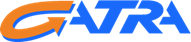 New and innovative ways to contact us and schedule your transportation
Coming July 1
Consumer Web Portal and a Consumer App for smartphones
Ability to schedule rides
Ability to submit complaints/feedback
You can still call if you prefer
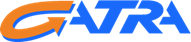 To access the Consumer Web Portal, visithttps://cp-gatra.qryde.com
Getting started is simple, just enter the following information and you’re ready to start scheduling trips!
MMIS Number
(The member number located on your MassHealth card)
Your Date of Birth
Your Email address
Your Phone number
Create a password
Call us at 1-800-431-1713 if you need assistance
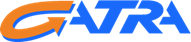 Consumer registration
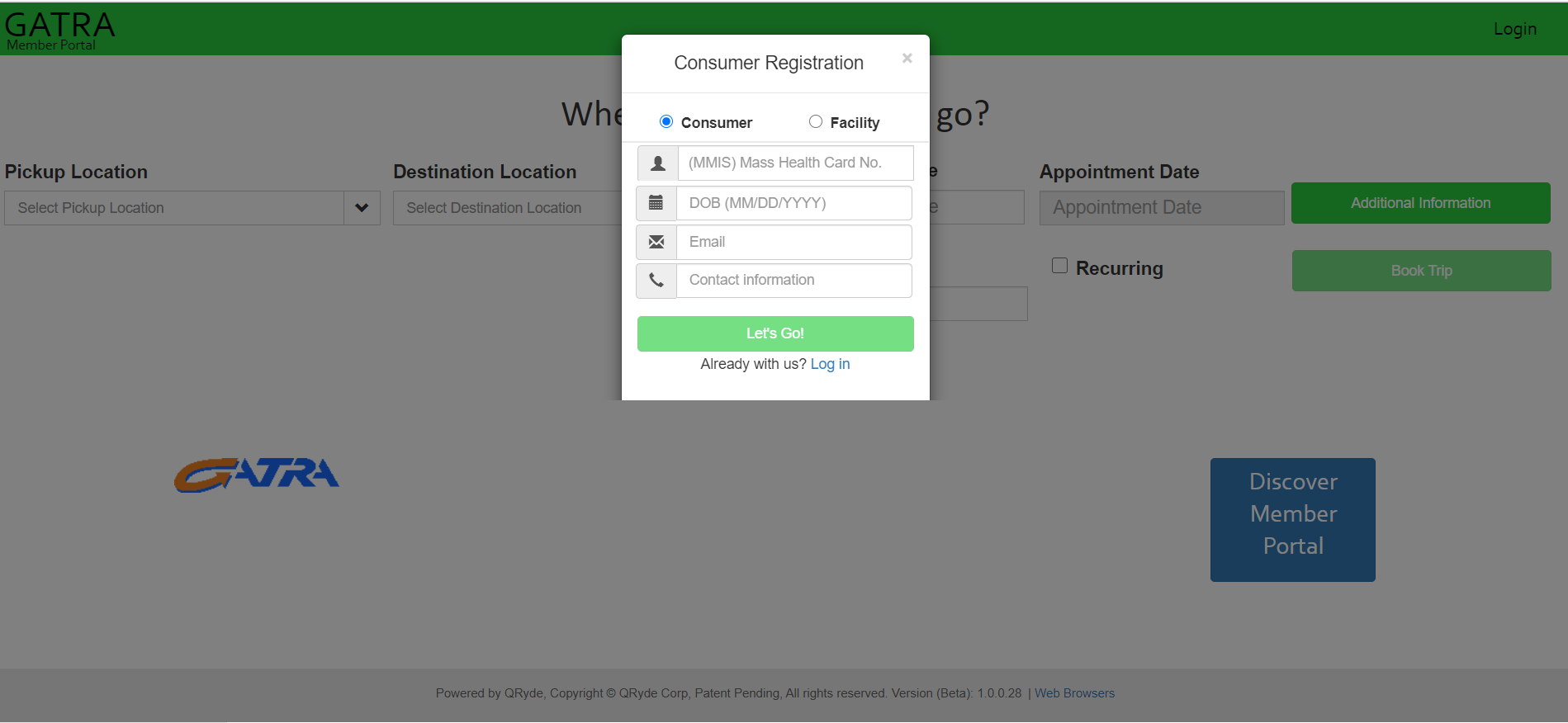 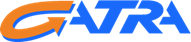 Scheduling transportation
In order to schedule your transportation, choose the location from which you will be picked up, as well as the address to which you will be transported, choose the time you need to arrive to your appointment.
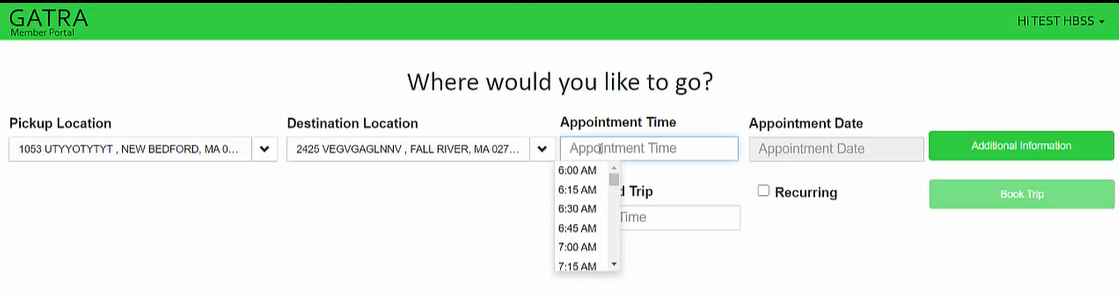 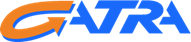 Then choose the date you need to be transported by choosing from the interactive calendar.
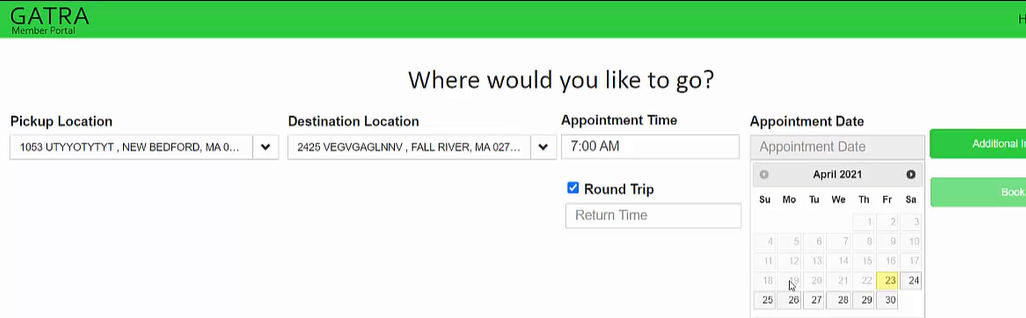 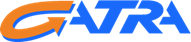 If scheduling a round-trip, click the box indicating that and choose the time you need to be returned from your appointment.
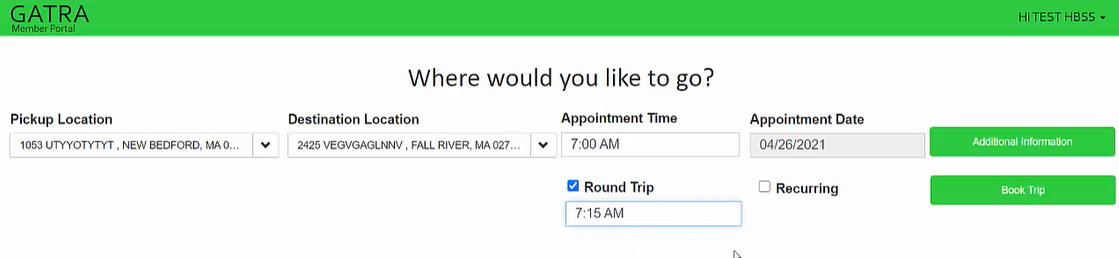 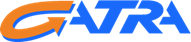 Once all of the required information has been entered, click the “Book Trip” button on the right side of the screen.
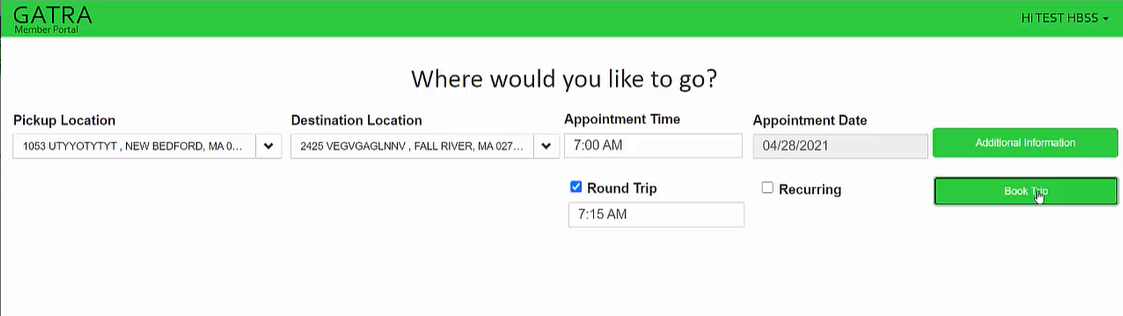 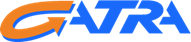 Once the trip is booked, you will receive confirmation, which includes the trip ID associated with your scheduled trip.
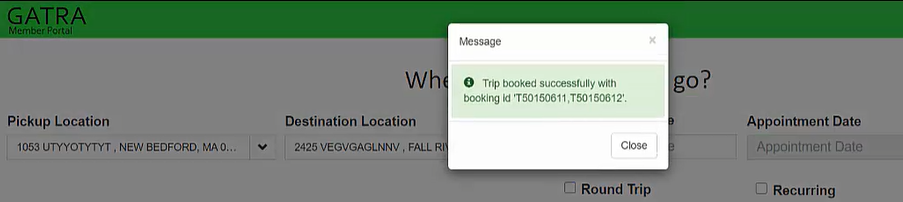 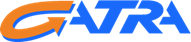 If you would like to check on all trips you have already scheduled, or to cancel a previously scheduled trip, you can do so by going to the menu located in the upper right corner of the screen and choosing “My Trips”.
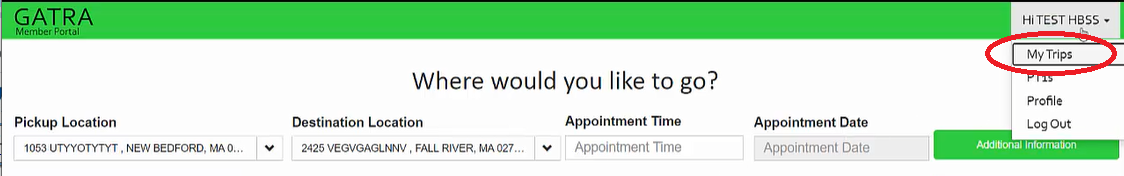 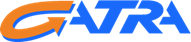 All trips will be displayed and you will have the ability to cancel any previously scheduled trip(s) in real-time.
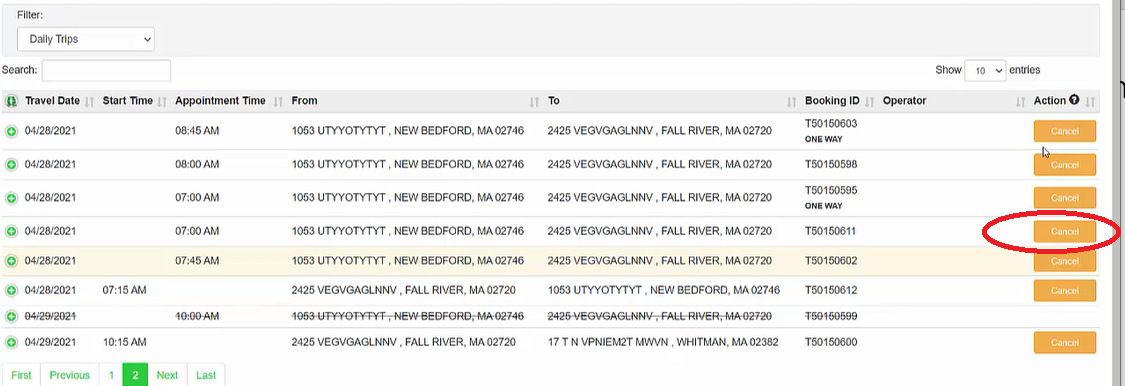 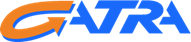 You can also search for your current active PT-1 forms by going to the same menu and choosing “PT1s” from the dropdown list.
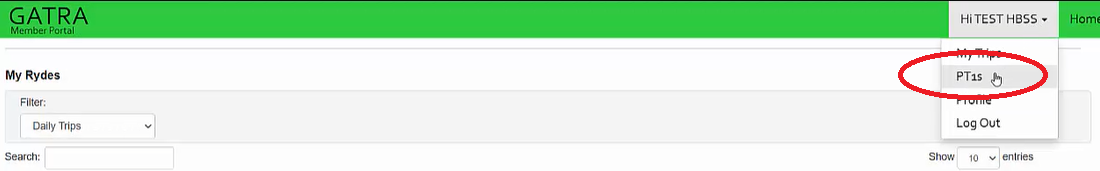 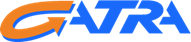 You will then see a list of currently active PT-1 forms. In order to get details, click the green icon next to the PT-1 and it will expand to show you further information about that PT-1.
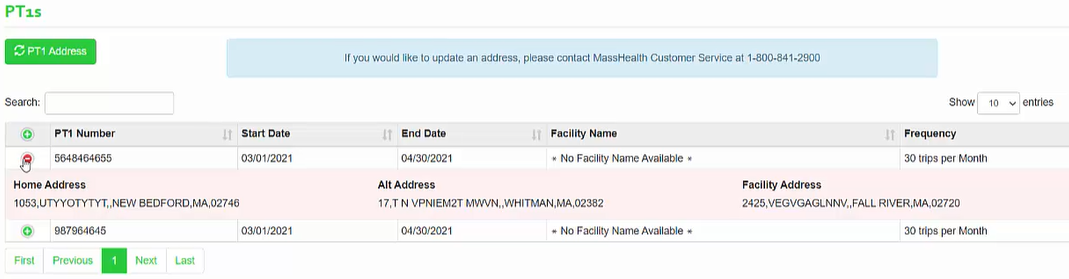 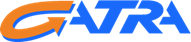 If you would like to submit feedback, such as a compliment or a complaint about a previous experience with transportation, you can easily do so by accessing your trip history. To do this, choose “My trips from the dropdown list, located in the upper right corner.
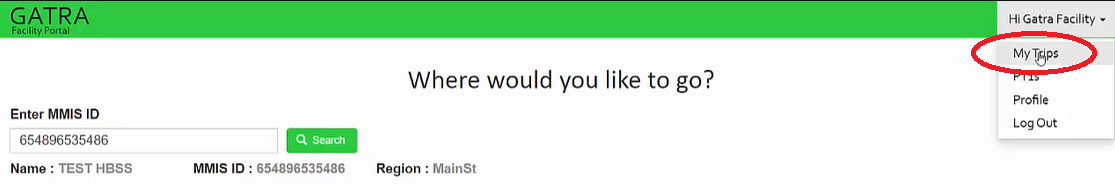 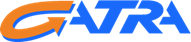 To access past trips, choose “Past Trips” from the dropdown list located under the “Filter” section located on the left of the screen.
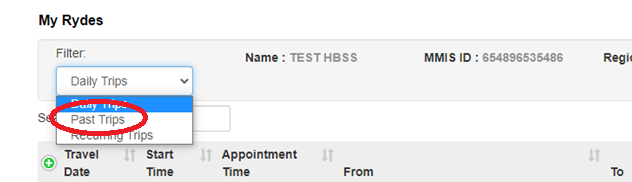 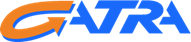 When viewing the list of past trips, you will have the ability to view additional details by clicking the icon next to the individual trip.
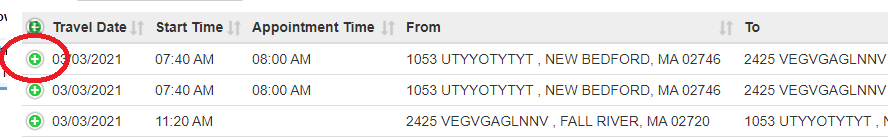 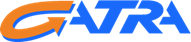 Once the trip information is expanded, you will have the ability to submit a complaint by clicking the “Complain” button.
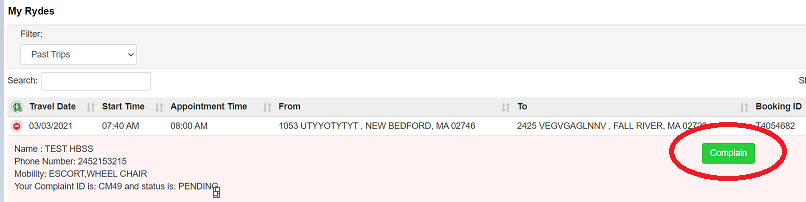 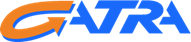 You can then enter the details of your experience within the “Comments” box that is displayed and once finished, click “Update”
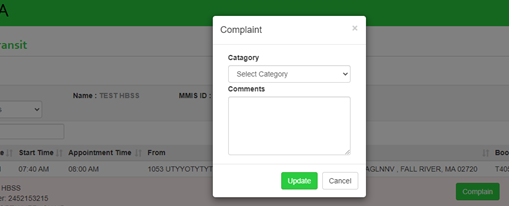 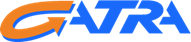 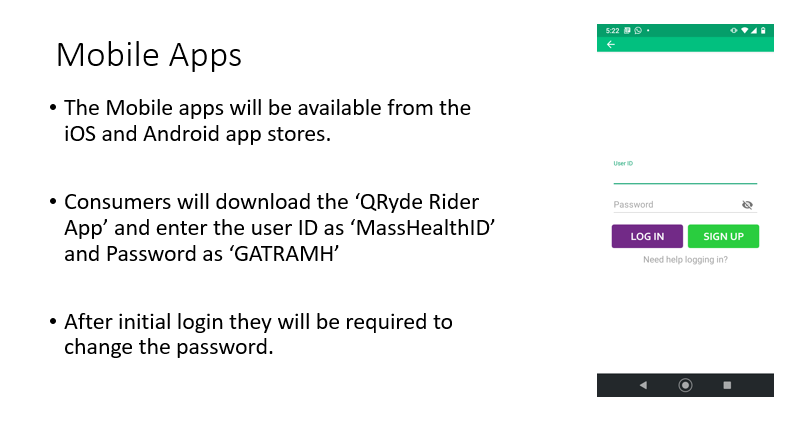 GATRA will also have a consumer smartphone app, where you can schedule rides and submit feedback right from the convenience of your mobile device.This is in addition to our Call Center – you can still always reach us by phone.
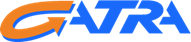 Mobile Apps
The Mobile apps will be available from the iOS and Android app stores
Consumers will download the “Qryde Rider App’’ and enter the user ID as “MassHealthID” and password as “GATRAMH”
After initial login they will be required to change the password
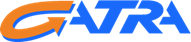 Once logged in, you can schedule your trip(s) by choosing the appropriate pick-up and destination addresses.
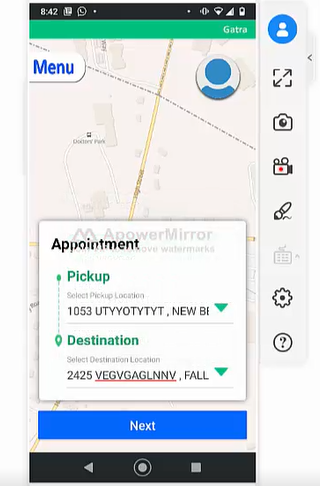 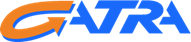 Next, choose the date of the trip you’re scheduling by choosing from the interactive calendar.
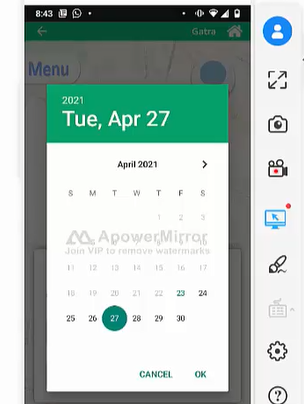 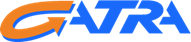 Then choose the time you need to arrive to your appointment, using the interactive clock.
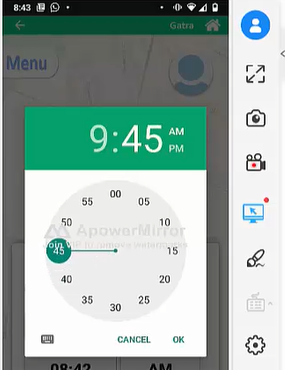 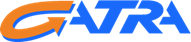 Once all the information for the trip has been entered, tap the “Book Trip” button at the bottom of the screen
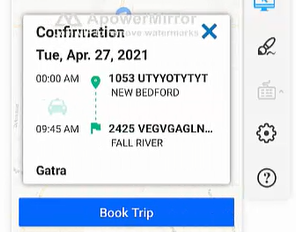 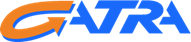 You will then be asked whether or not you need a return trip back.  If this is a round trip, click “Book Return Leg”
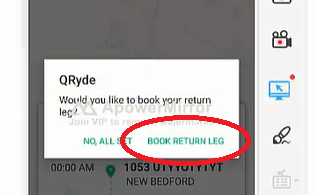 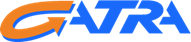 Choose the time you need to be returned home from your appointment, using the interactive clock.
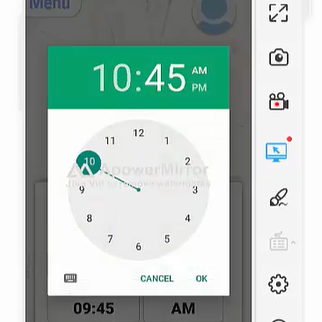 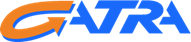 A summary of the trip information you booked will be displayed.  Once you confirm accuracy, tap the “Book Trip” button.
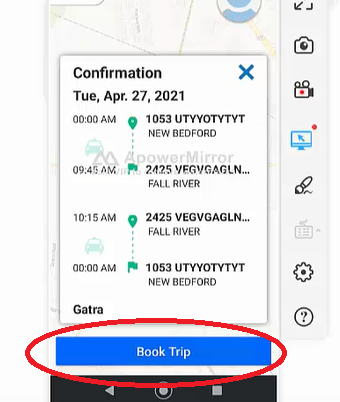 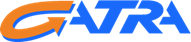 A confirmation of the trip(s) being successfully scheduled will then be displayed.  Tap “OK” to move forward.
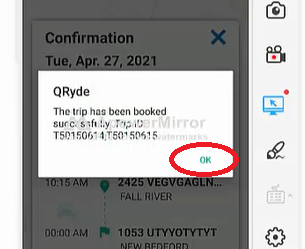 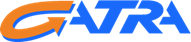 If you would like to view currently scheduled trips, tap the “Menu” option, located in the upper left corner of the screen and choose “future trips”
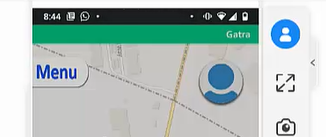 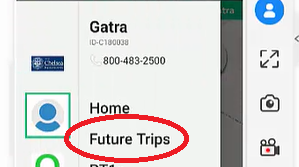 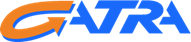 To view a list of trips previously taken, choose “Past Trips” from the list
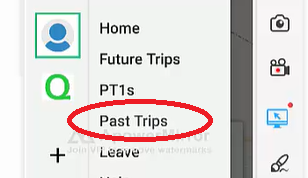 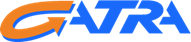 To get more information about a past trip, tap the “Tap for Details” link.
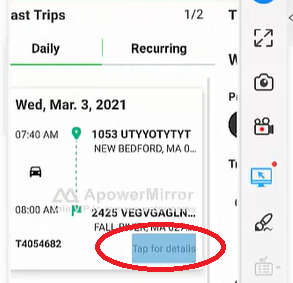 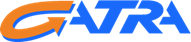 This screen will display an overview of the trip you selected.  If you experienced an issue with a particular trip, you can submit a complaint right from the app, without having to call us, simply by tapping the “Complaint” option at the bottom.
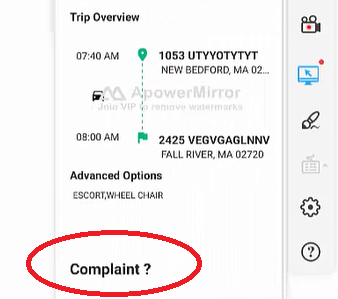 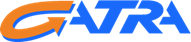 Enter the details of the complaint and then tap the “Submit” option.
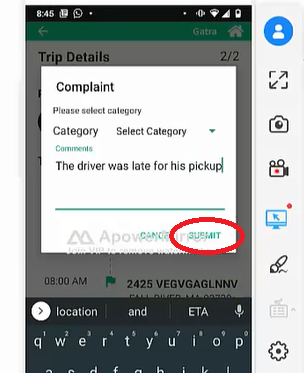 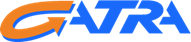 Once submitted, a confirmation will be displayed, indicating your complaint was successfully received by GATRA and we will be diligently working to resolve the issue(s) reported.
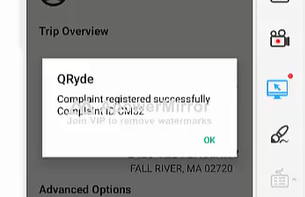 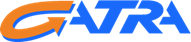 Once you submit your complaint, the status of the complaint will be displayed within the trip details on the consumer app, as well as the web portal.
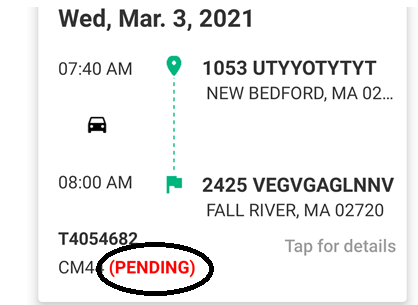 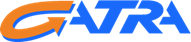 Notification of submitted complaints
User will receive a text/SMS message, confirming GATRA has received the complaint and is currently investigating
Once the complaint has been resolved, another text/SMS message will be sent to the user, indicating their complaint has been resolved.
Our Call Center remains available for you to contact us by phone.
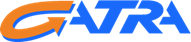 What we’re working for on future enhancements
Further expansion of GPS Tracking on all vehicles, not just PT-1 rides
Ride-Hail Pilot Program
 Potentially utilizing companies such as Uber and Lyft to assist with meeting the growing demand for Non-Emergency Medical Transportation
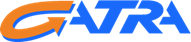 We welcome your feedback!
Submit a complaint or share your ideas
Call us at (800) 431-1713
More ways to contact us coming July 1
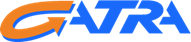 Questions & Comments
Type into the Q&A box
Raise your hand
Click on “Raise Hand”
Use Alt+Y for Windows or Option+Y for Mac
If you are calling in, dial *9
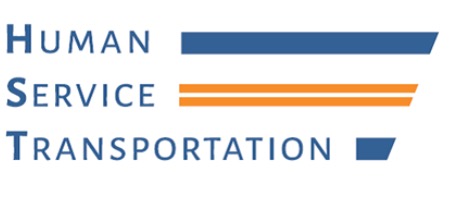 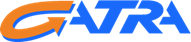 GATRA Orientation Session
The presentation has concluded
 You are welcome to log off if you have no more questions or comments
We are available for questions & comments
 Type in the Q&A box
 Raise your hand
Attend a future session: www.mass.gov/hstnews 
Keep in touch
 GATRA:  (800) 431-1713
 HST: hstinfo@mass.gov or (617) 847-3427
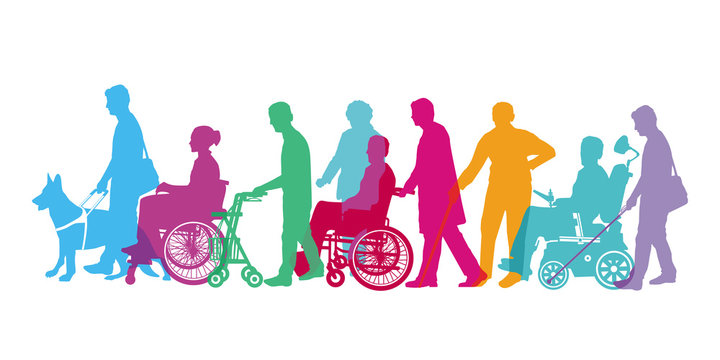